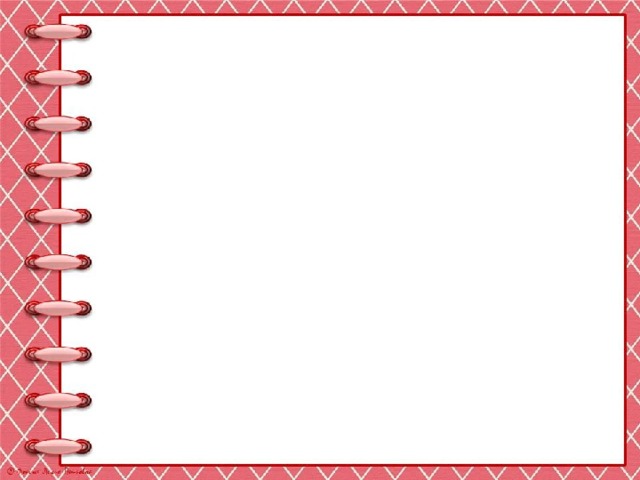 Интерактивные игры
Уроки грамоты для малышей
Звуки «С» и «СЬ»
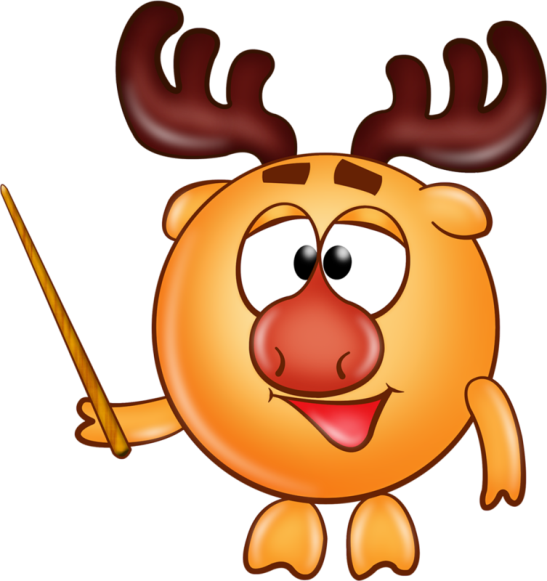 Часть 5
Составила : Альмухаметова Э. М.
Назови слова со звком «С» в начале слова
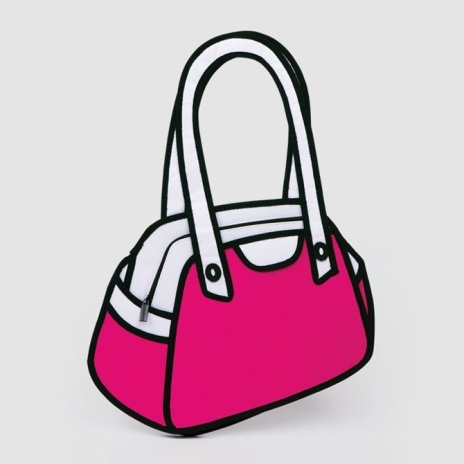 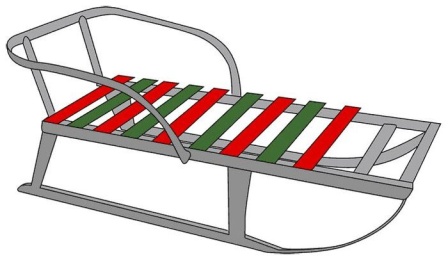 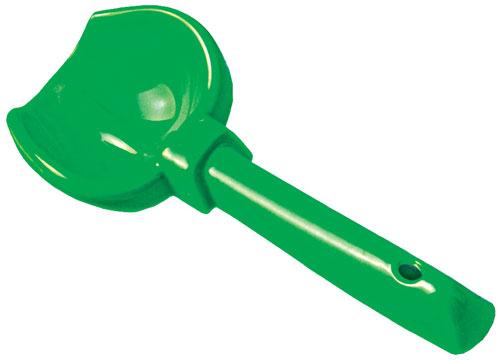 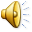 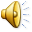 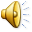 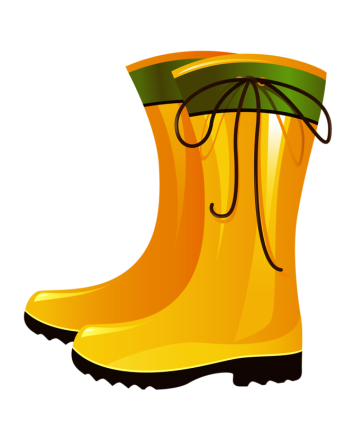 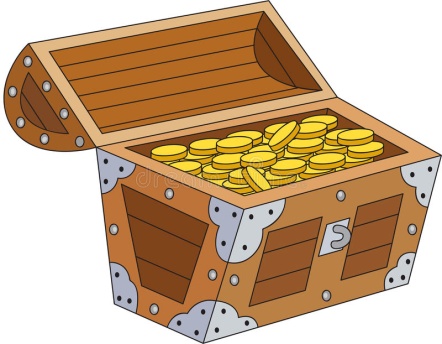 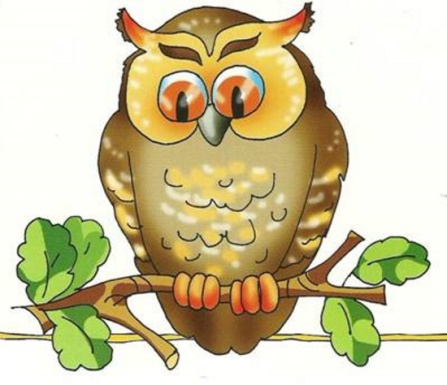 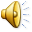 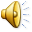 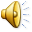 Назови слова со звком «С» в середине слова
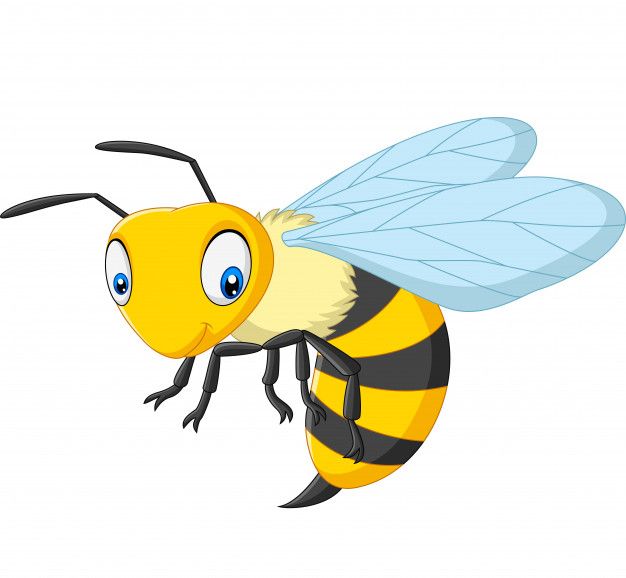 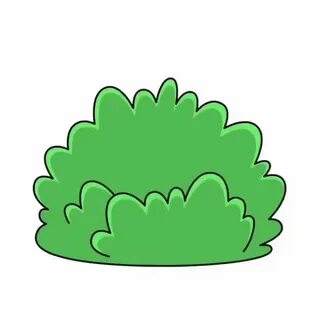 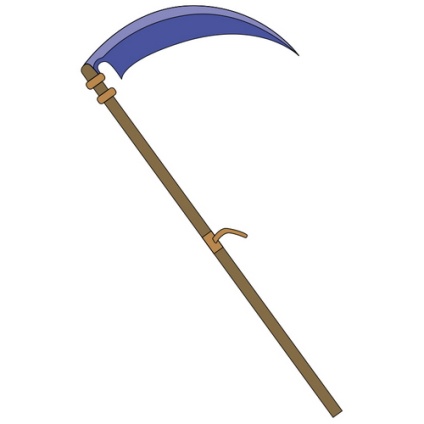 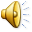 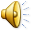 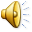 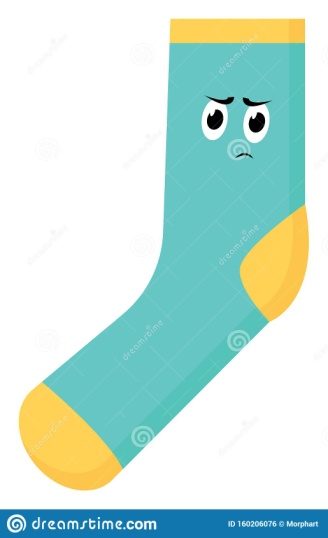 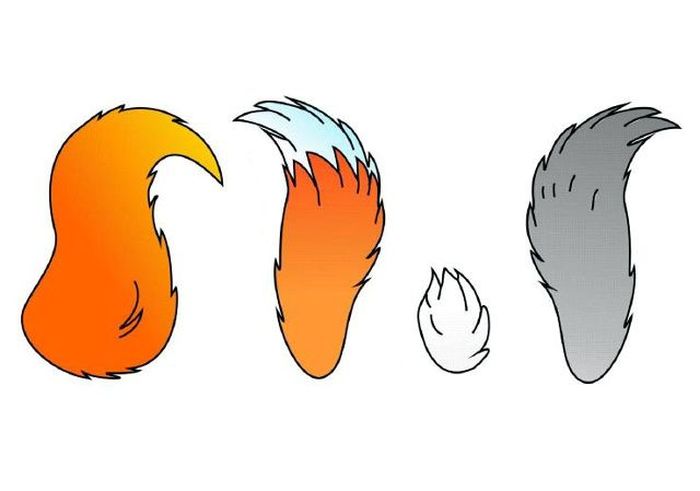 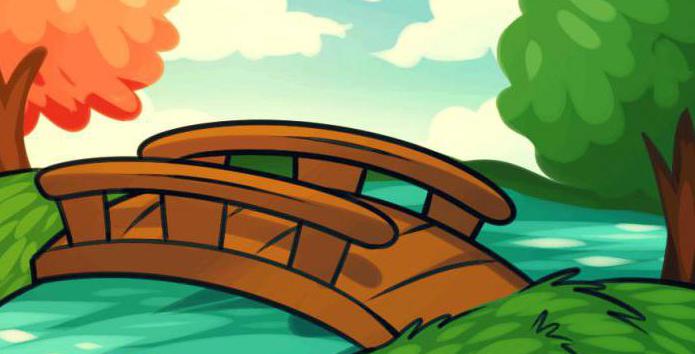 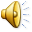 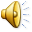 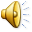 Назови слова со звком «С» в конце слова
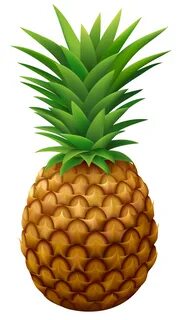 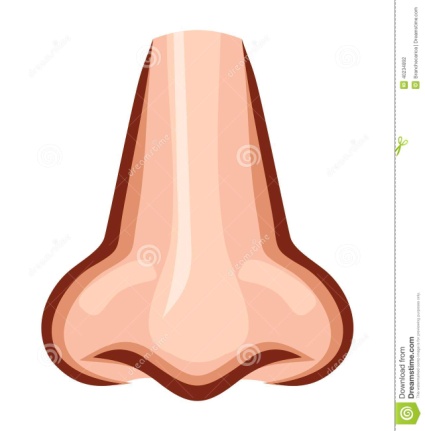 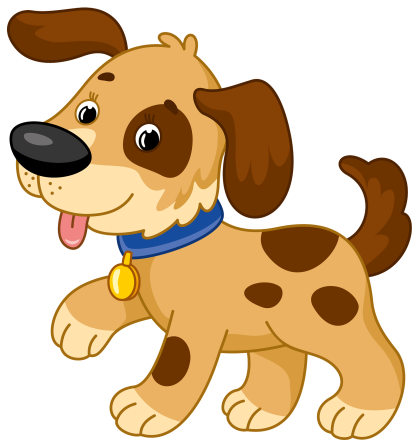 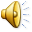 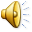 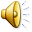 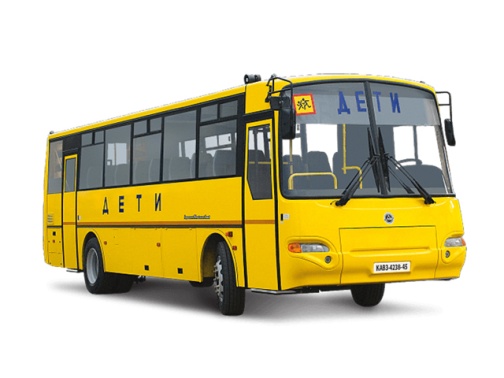 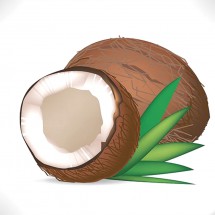 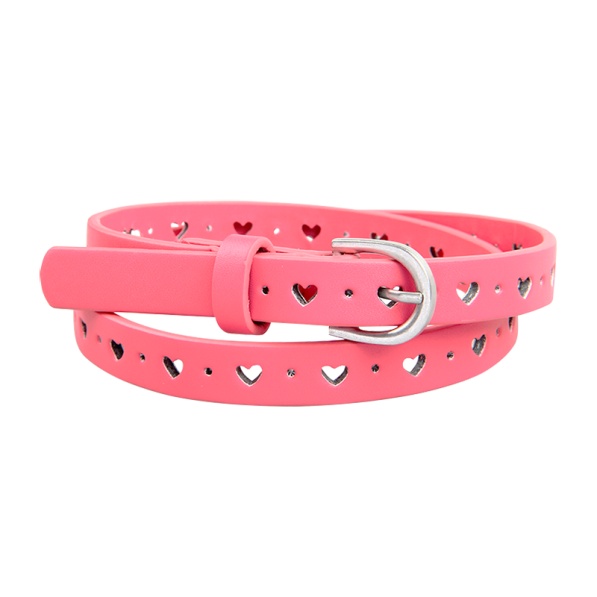 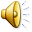 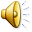 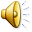 Назови слова со звком «Сь» в начале слова
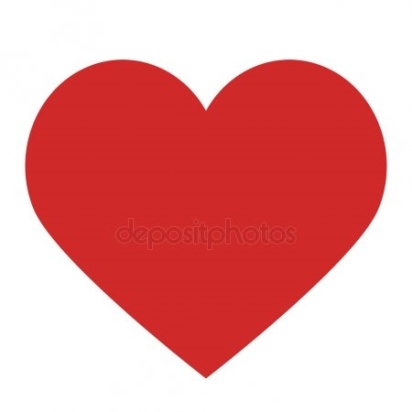 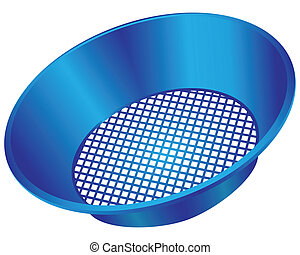 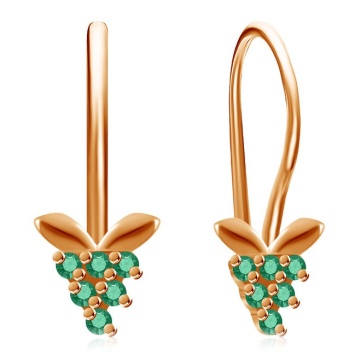 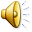 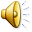 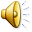 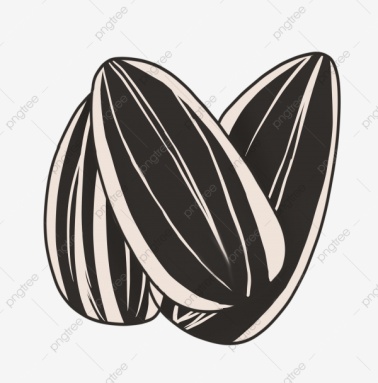 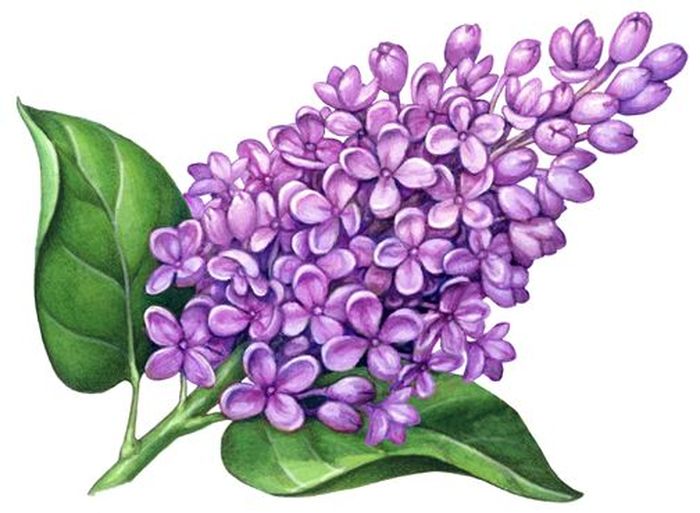 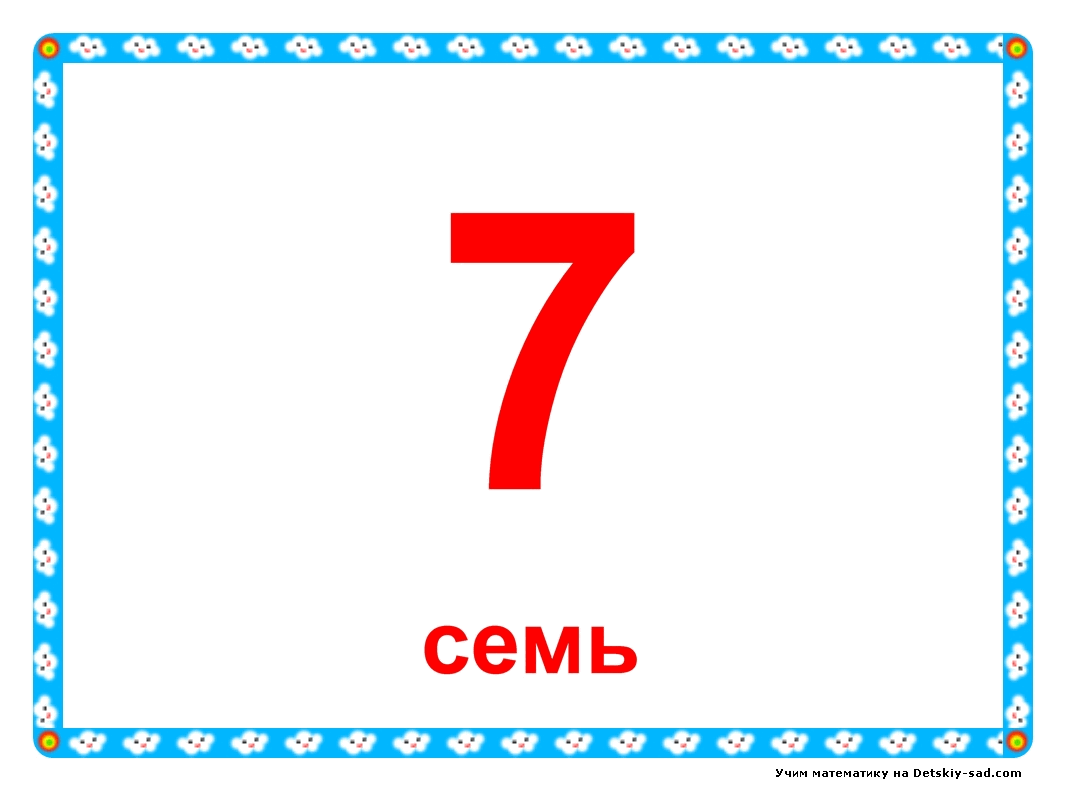 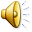 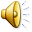 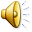 Назови слова со звком «Сь» в середине слова
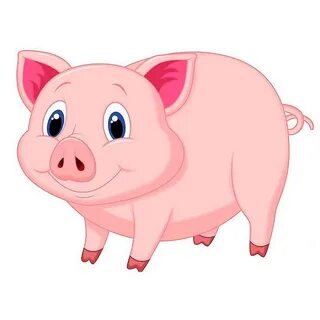 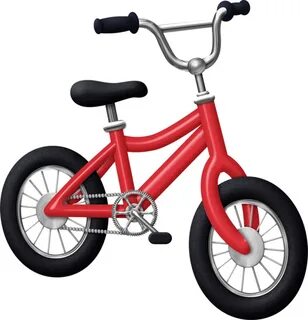 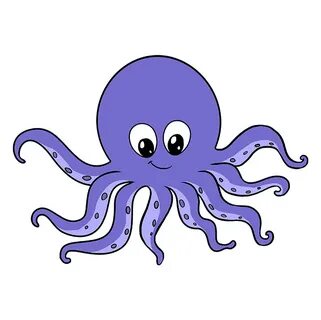 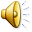 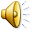 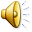 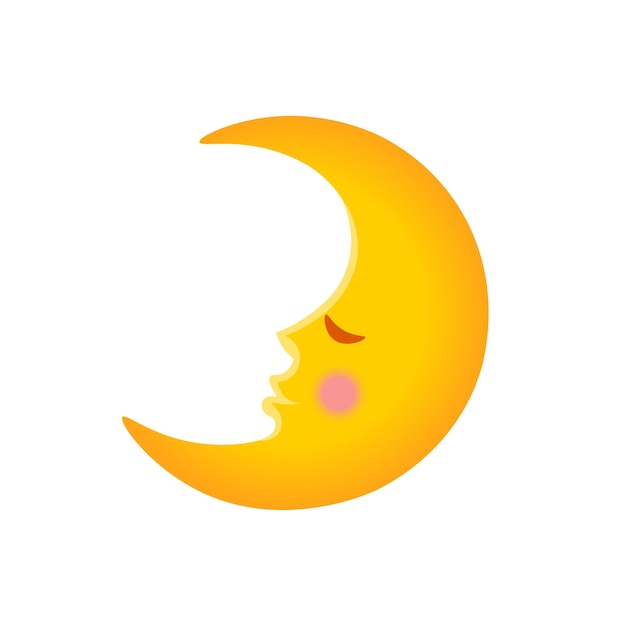 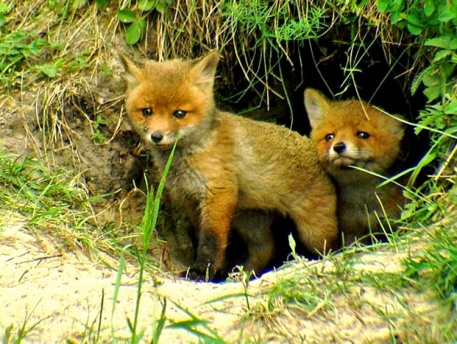 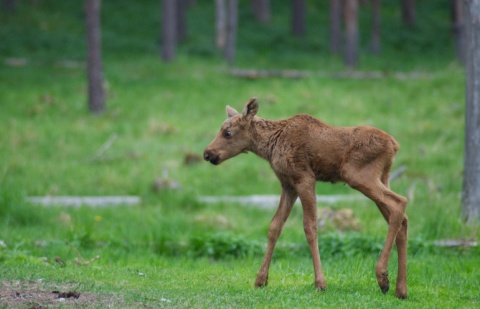 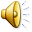 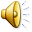 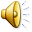 Назови слова со звком «Сь» в конце слова
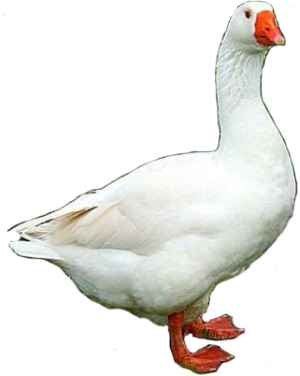 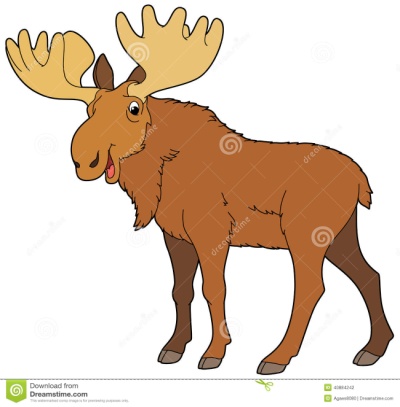 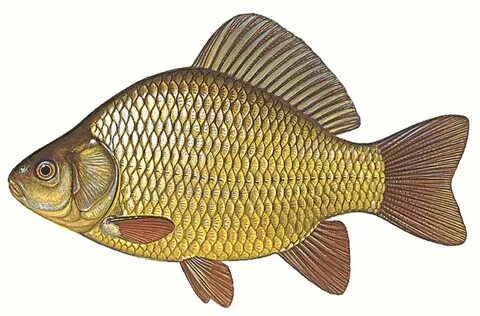 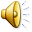 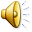 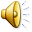 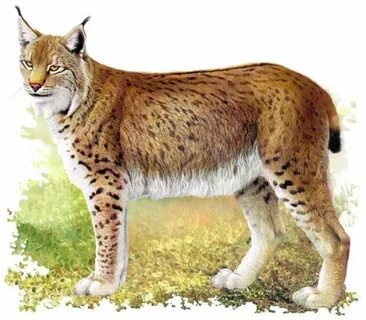 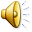 Положи в корзину предметы со звуком «С»
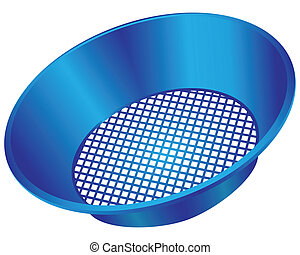 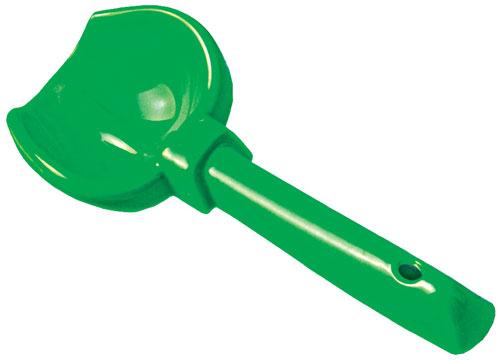 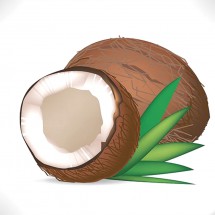 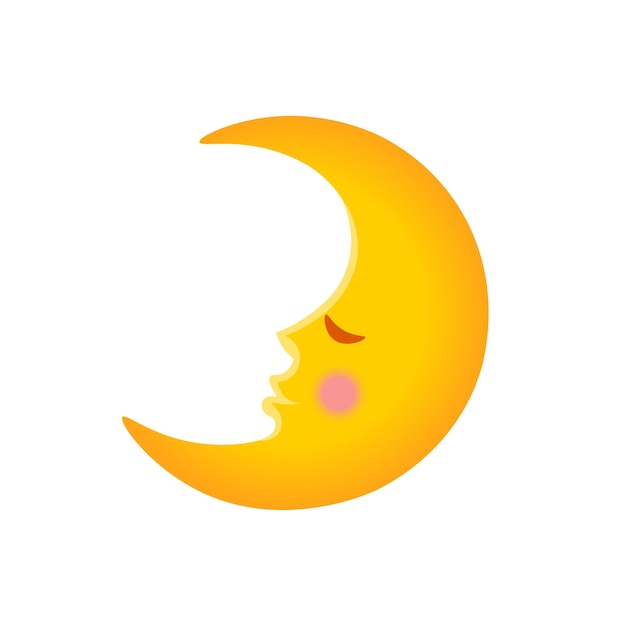 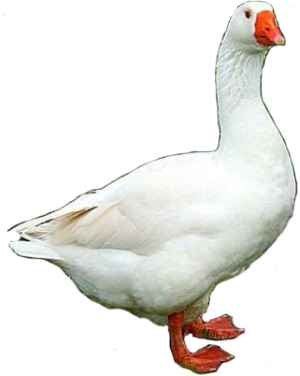 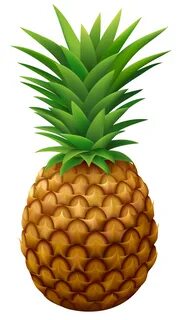 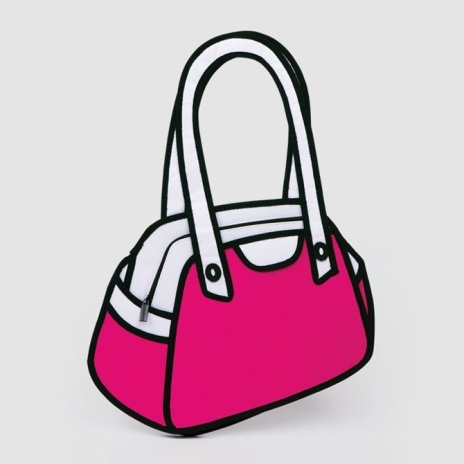 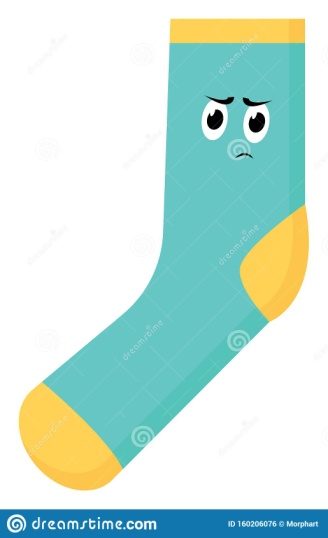 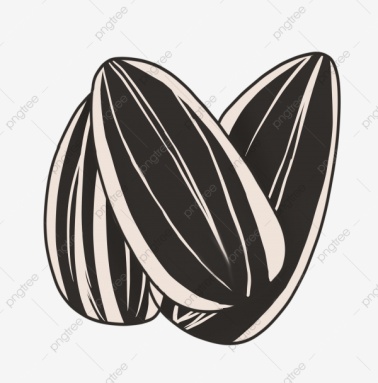 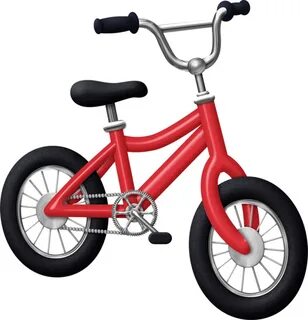 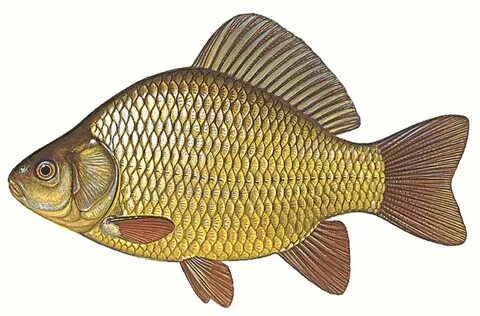 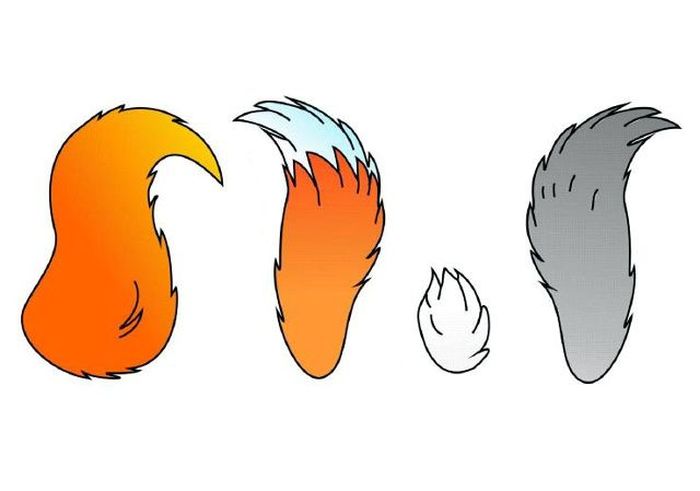 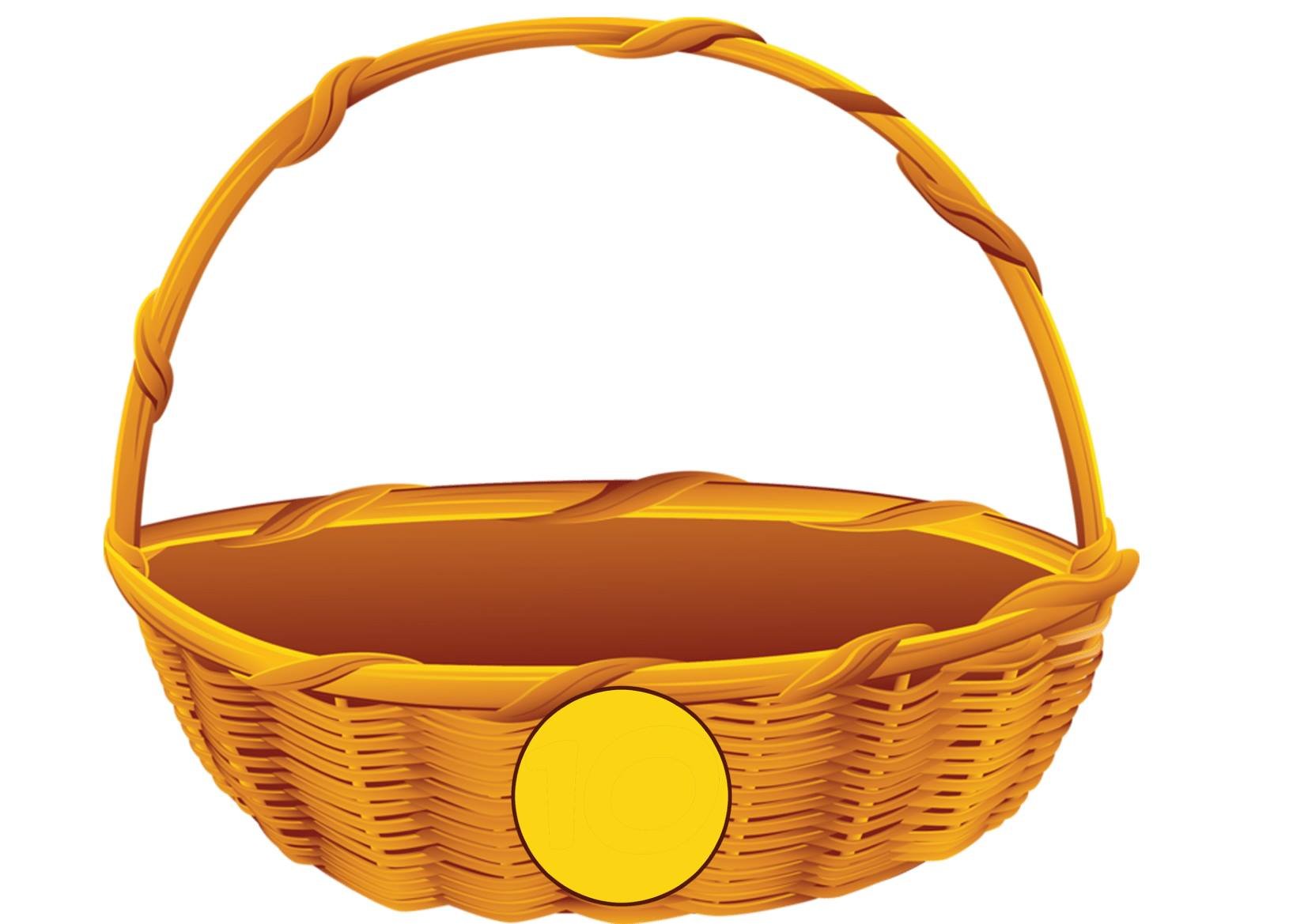 С
Положи в корзину предметы со звуком «Сь»
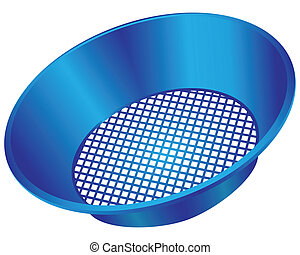 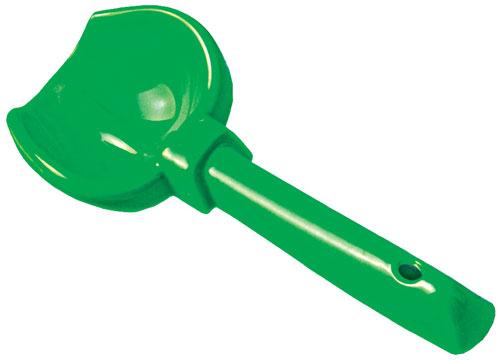 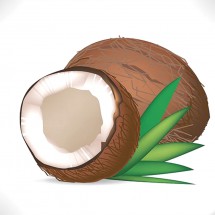 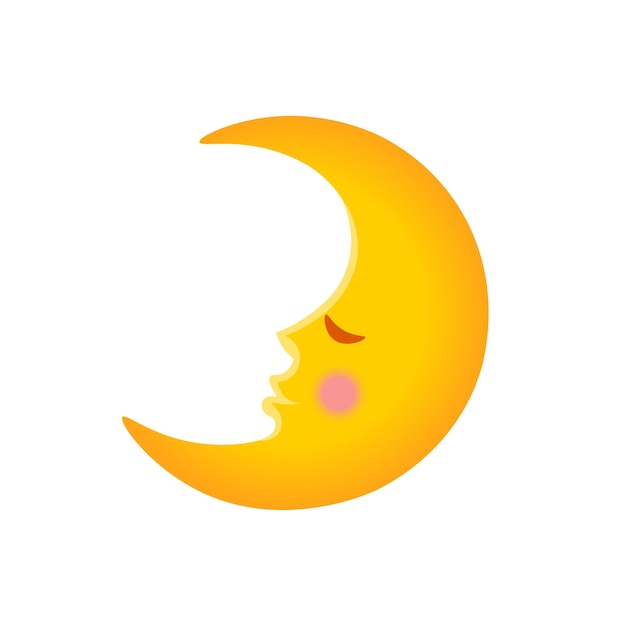 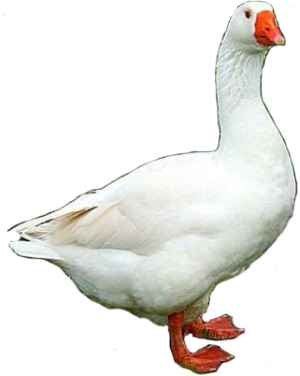 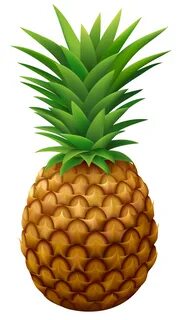 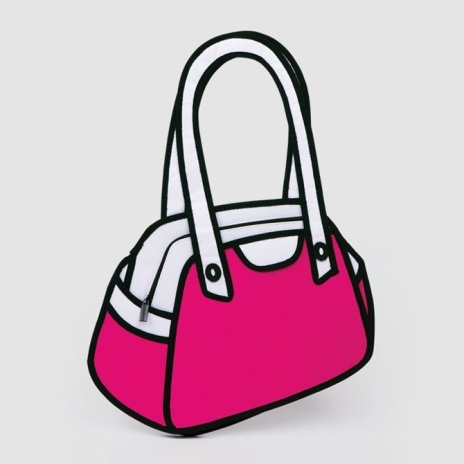 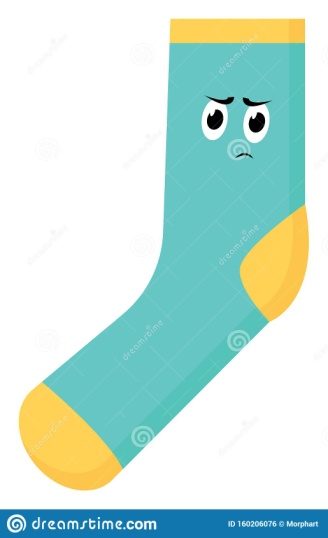 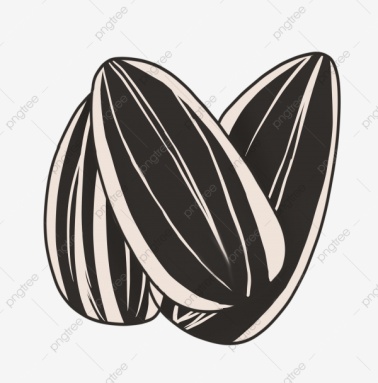 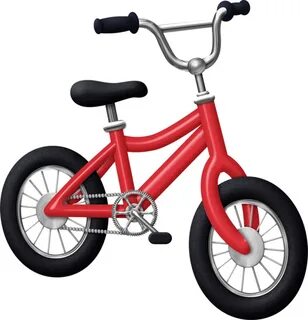 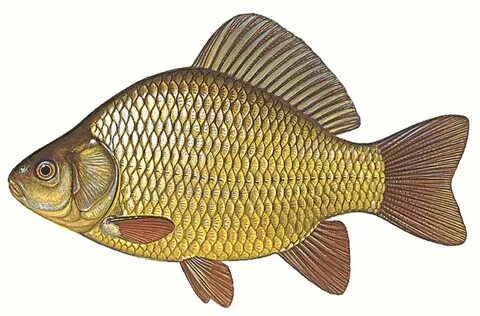 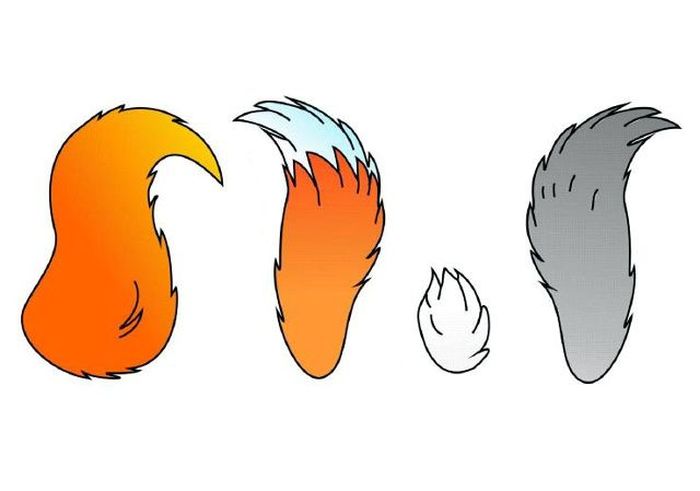 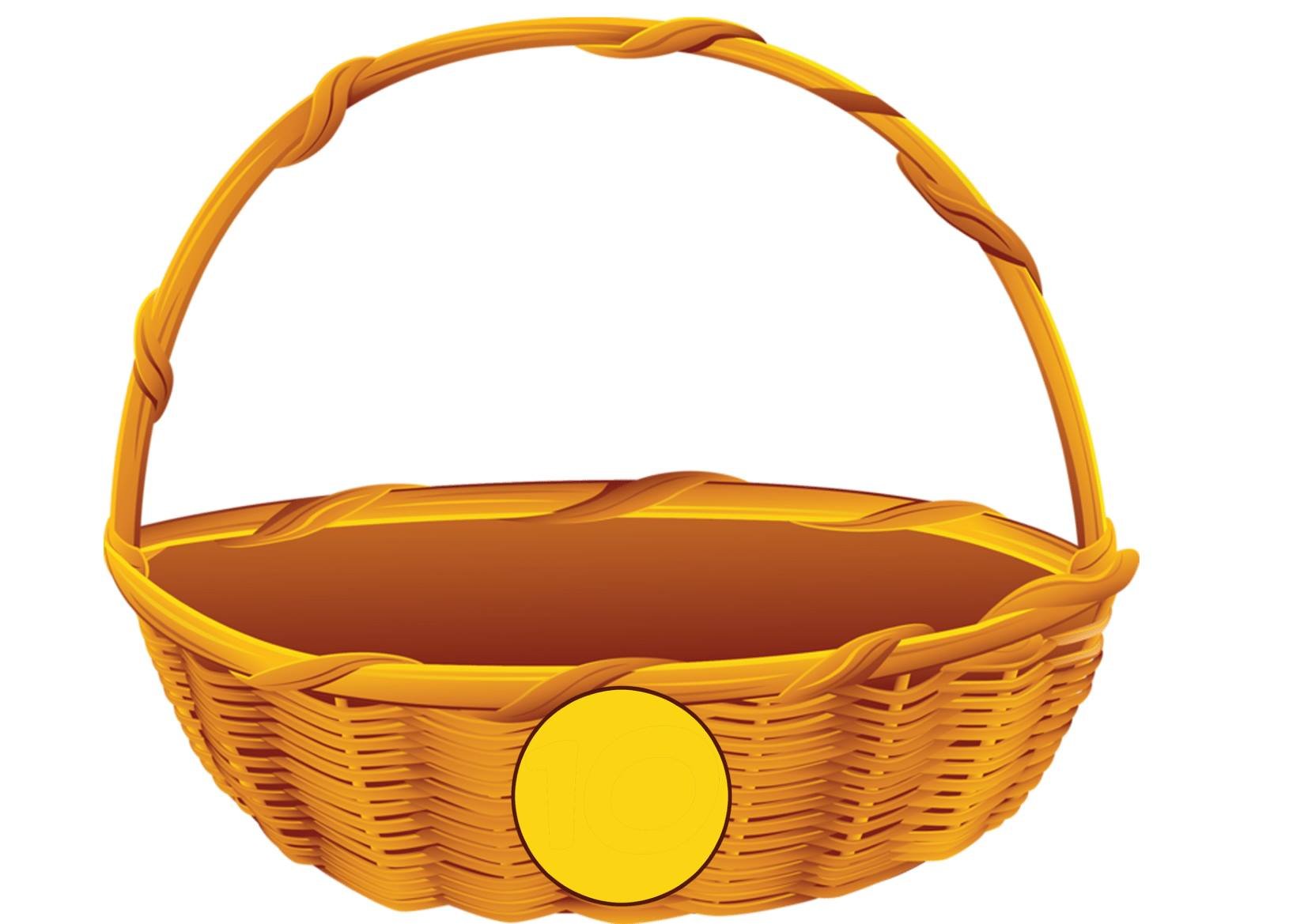 Сь
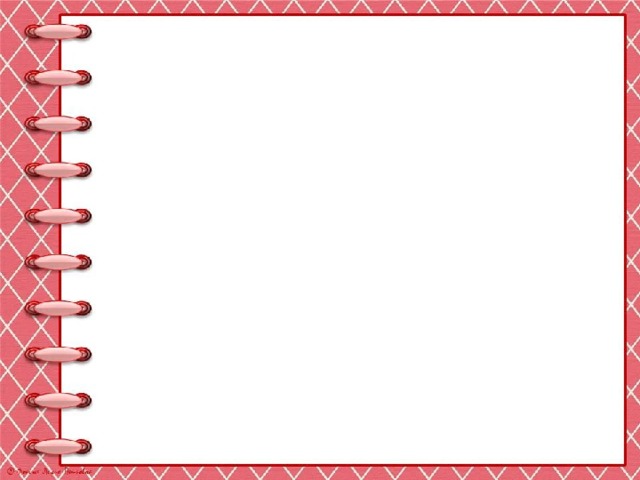 Молодец!
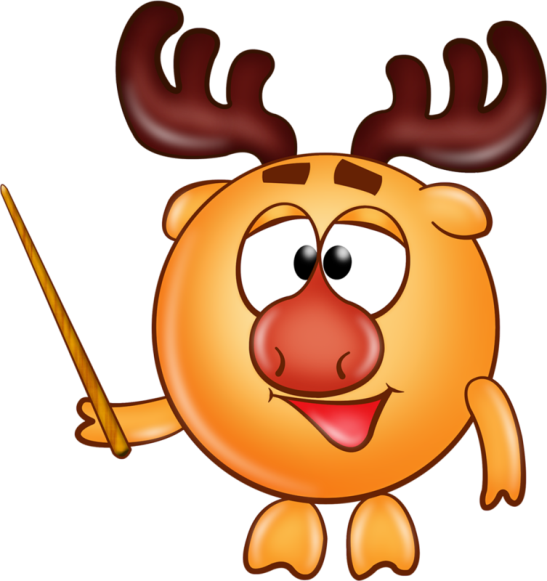